重塑世界的趨勢Trends that Reshape The World
21 June, 2019
Speaker: Chester W.P. Chu, 朱維鵬 
FHKFA, FHKIoD, FIPA, FFA, MBA, CMA, MHKA, HKRFP
Organizer:
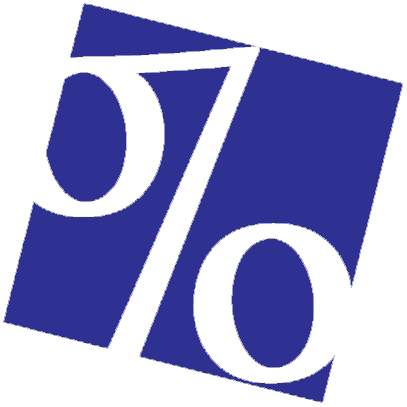 Joint Organization :
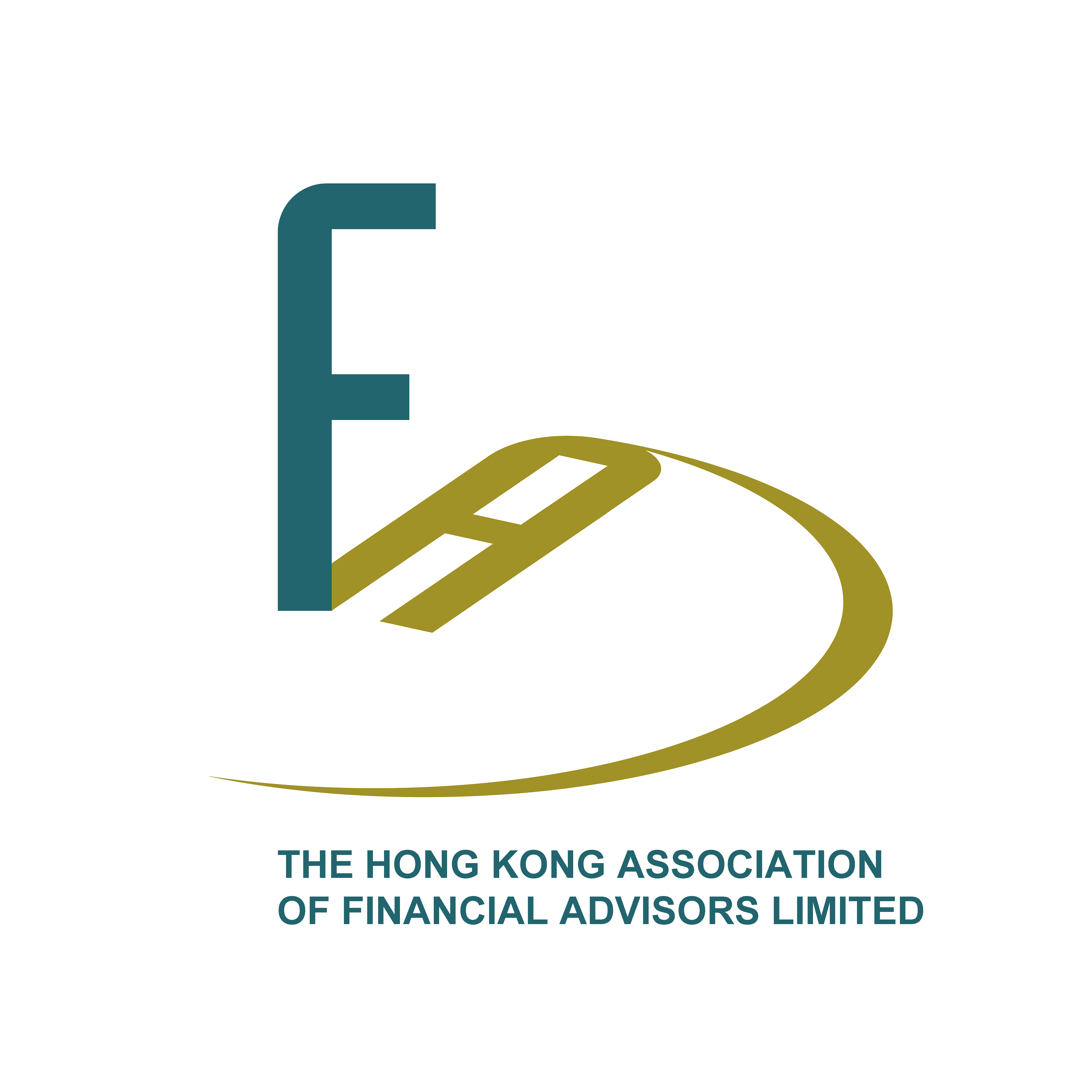 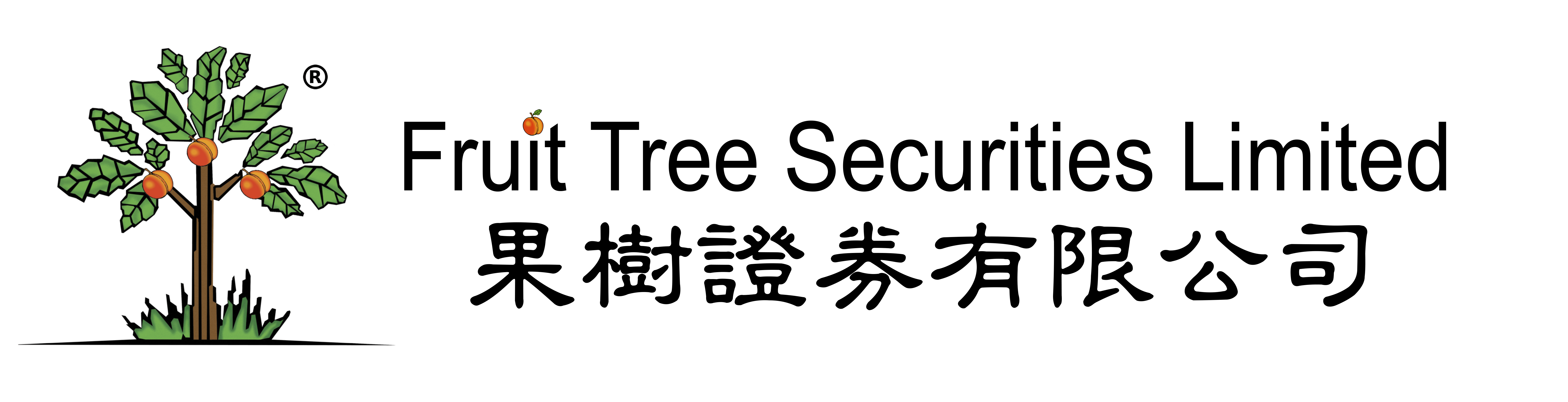 香港財務顧問協會
香港會計業總工會
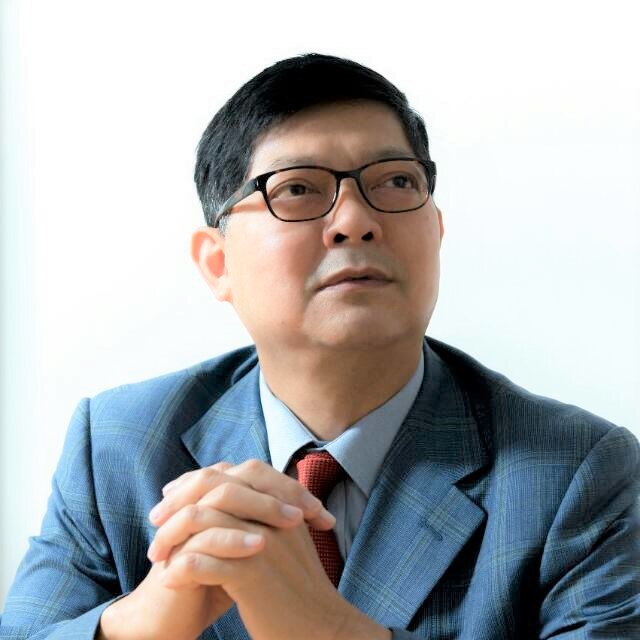 朱維鵬Chester Chu
香港財務顧問協會會長、註冊財務策劃師協會副會長、CMA公司上市及併購委員會副會長
香港證券及期貨專業總會顧問
果樹集團的創辦人：業務橫跨香港、橫琴和澳門
專業資格為香港證監會註冊證券商（Type 1） & （Type 4）的持牌負責人
 英國工商管理碩士(MBA)、財務會計師(FFA)
澳洲公眾會計師(FIPA)、註冊管理會計師(CMA)
香港董事學會的資深會員(FHKIoD)、香港博士碩士總會和香港會計師專業協會會員(AHKA)
中國併購交易師
“中外要聞“ China and World Highlights 財經主編
P. 2
A JOURNEY BEGINS…
P. 4 - 6
P. 7 - 15
P. 16 – 22
P. 23 – 28
P. 3
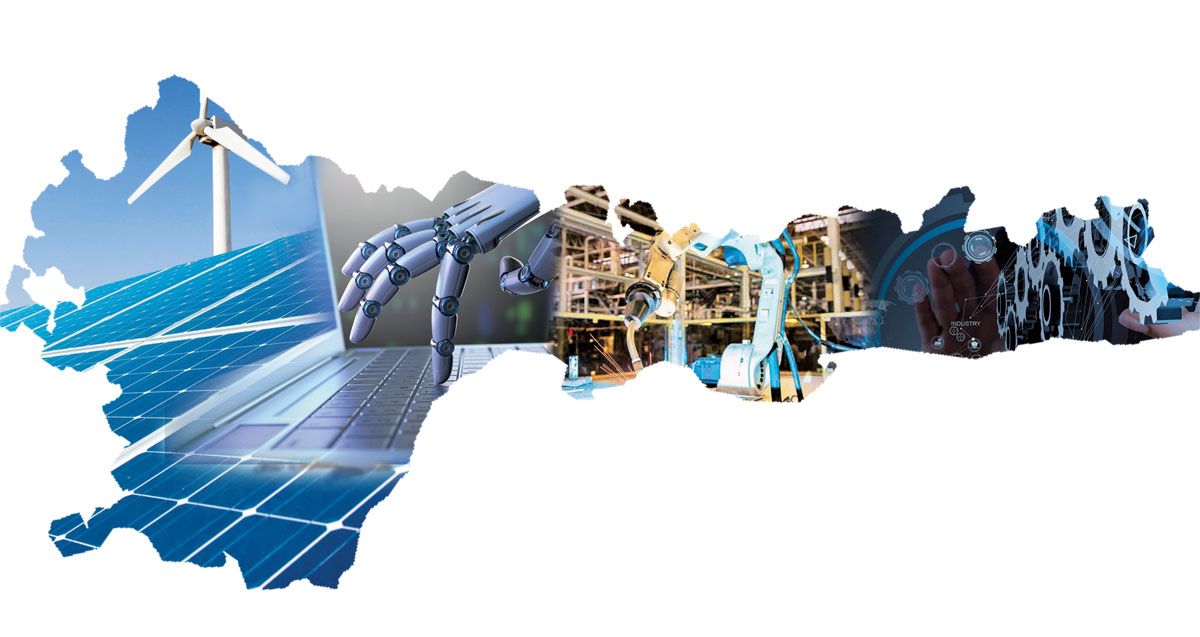 THE AGE OFDISCOVERY
P. 4
大發現的時代 (Age of Discovery)
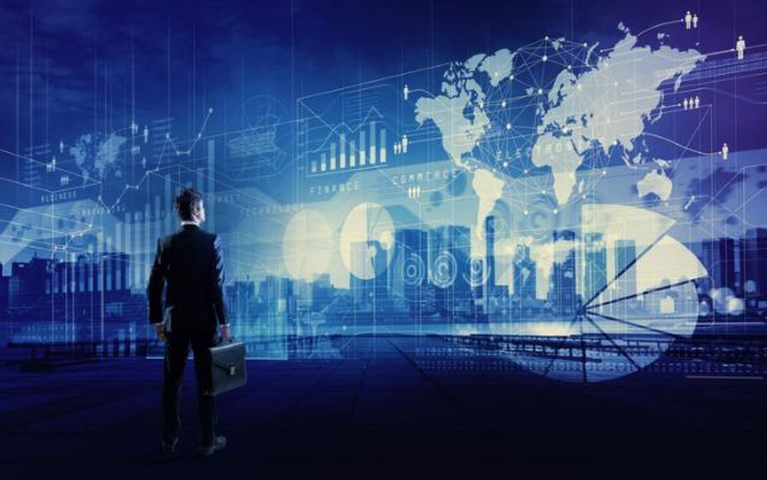 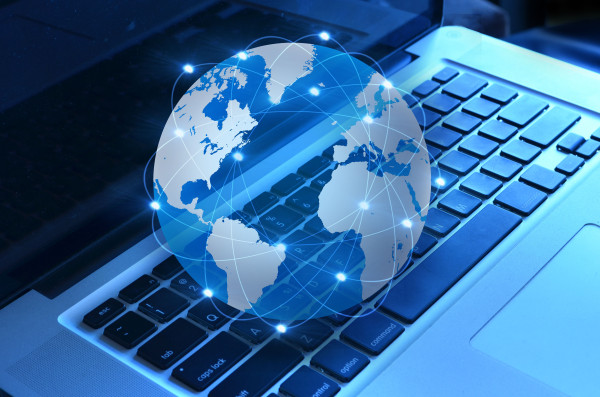 進入21世紀的初期，科技、經濟的發展，一日千里，人們摸不清方向，卻又想駕馭未來世代的機遇與風險。科技的日新月異，推動了新社交媒體的突破、扶助了醫藥進步、經濟繁榮、資訊的串連和運用。
社會的進步和共融帶來了新價值觀、新環境、新時尚，也帶來政治腐敗、貧富懸殊、宗教狂熱、貨幣、貿易戰等。
P. 5
“School of Athens” project)
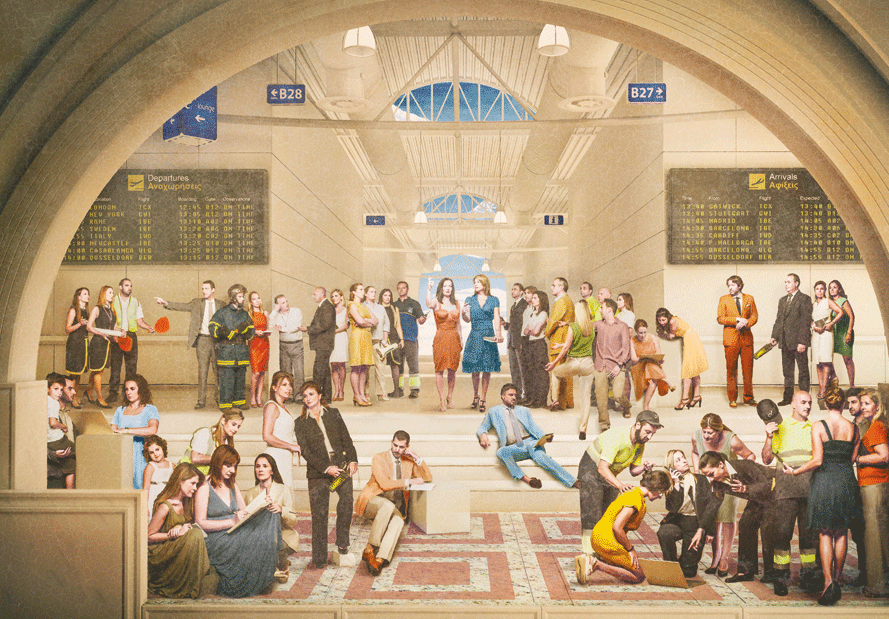 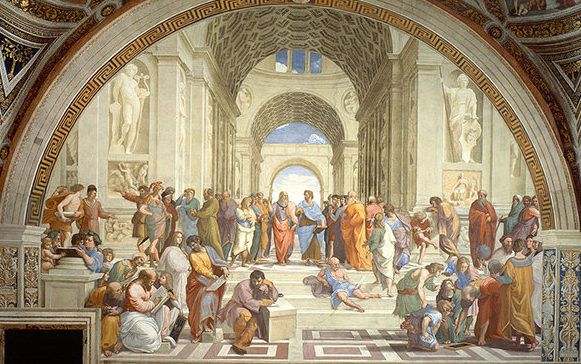 牛津大學的戈爾丁(Ian Goldin) 及庫塔納(Chris Kutaran) 認為這是個「大發現的時代」(Age of Discovery)，媲美14至17世紀歐洲輝煌璀璨的文藝復興時代(Renaissance) ，無論天文、生物、醫學、建築、航海、藝術、文化領域都突飛猛進，該時期也是近代資本主義取替了中古時代封建主義的分界線。 (Goldin & Kutarna, 2016) 
大發現的時代的產品和服務，把每個行業破壞性的創新(Disruptive Innovation)都帶來社會的躍進。然而，時代是進步了，但是我們好像愈來愈不安和憂慮，擔心追不上時代，或被侵食，或被淘汰。我們面對大時代的改變，應該怎樣面對呢？
P. 6
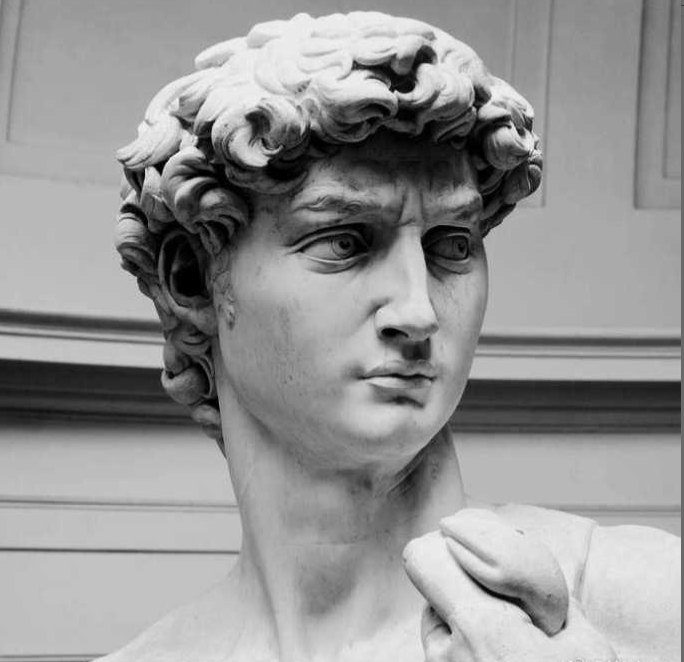 大衛與歌利亞
Michaelangelo’s  David Marble Statue
定格在命運的關鍵時刻(Soul’s judgment):
處於謀定而後動間
他明瞭該做什麼
已積蓄足夠的信心和勇氣
眉毛深鎖、注視目標
起而行動之間的片刻
P. 7
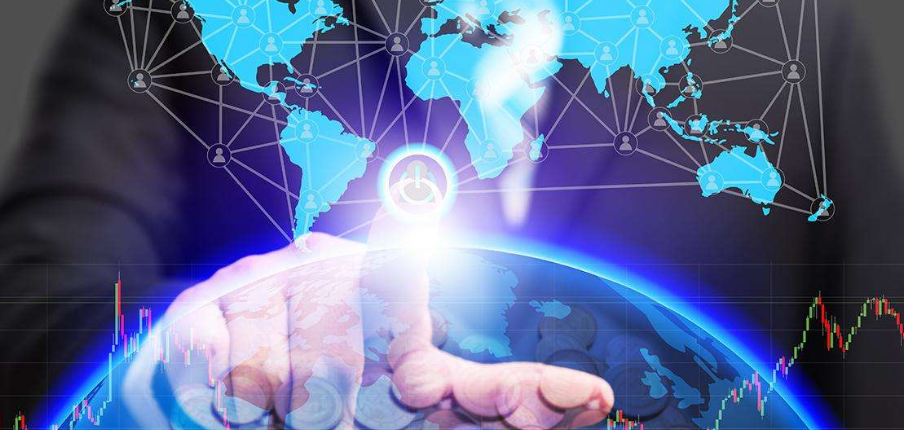 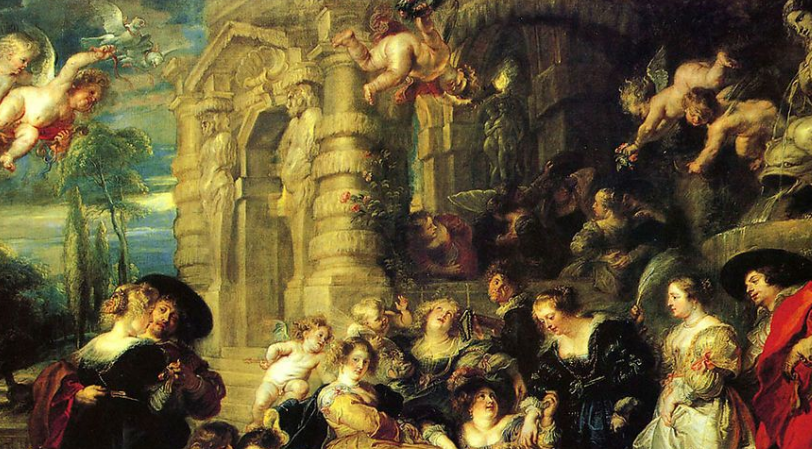 文藝復興時代   VS   發現時代
21 世紀的發現時代
14-17 世紀的文藝復興時期
米高安哲羅, Michelangelo
達文西, Leonardo Vinci	
拉斐爾, Raffaello Sanzio   
約翰·谷騰堡, J. Gutenberg
馬丁路德, Martin Luther
哥白尼, N. Copernicus
比爾蓋茨, Bill Gates		
史提夫·喬布斯, Steve Jobs	
高錕, Charles Kuem Kao	       
朱克伯格, M Zuckerberg	       
貝索斯, Jeff Bezos		
馬斯克, Elon Musk
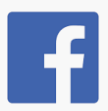 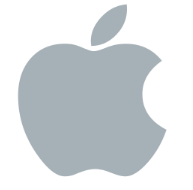 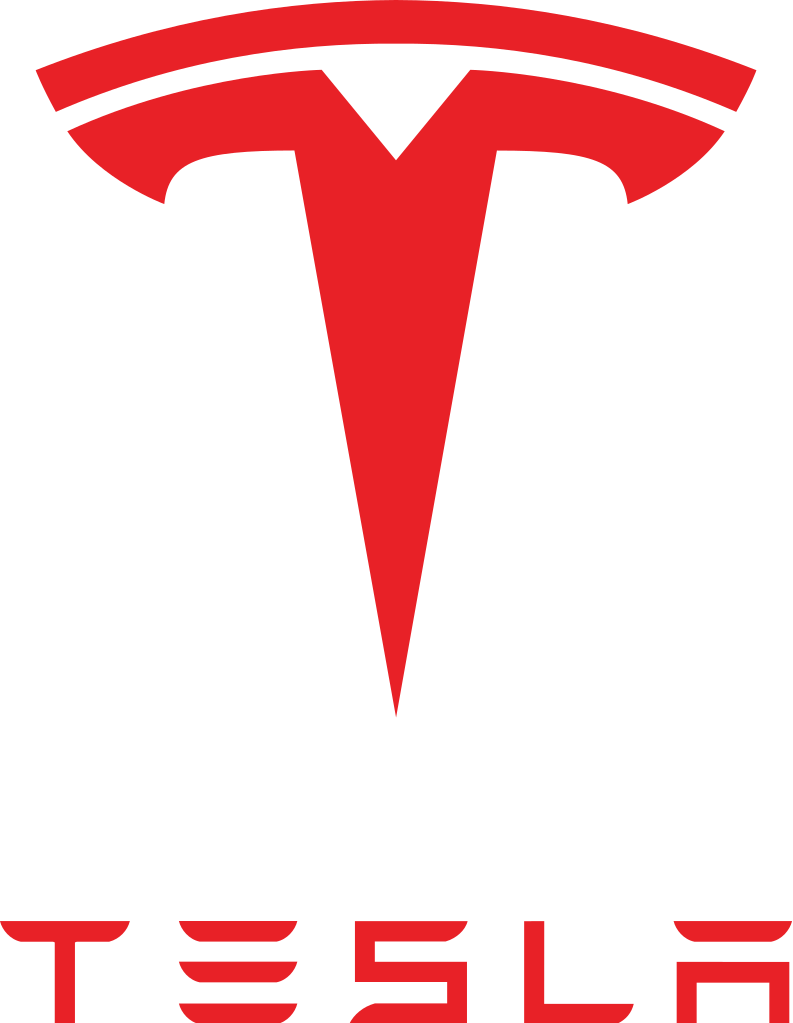 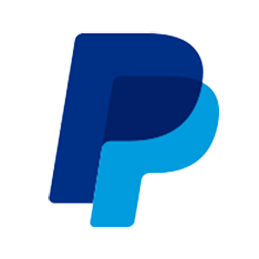 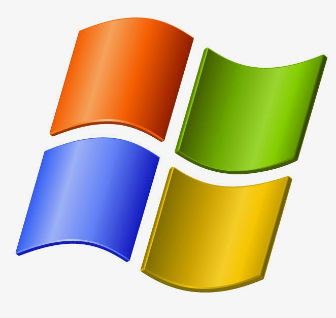 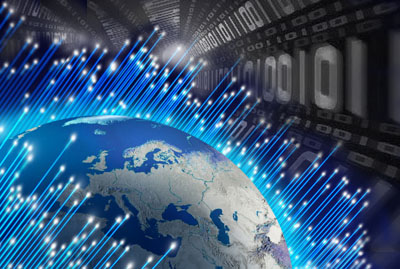 雕塑家 / 發明家 / 解剖學 / 數學

畫家 / 活字印刷術 / 宗教改革

天文學 / 天體運行
P. 8
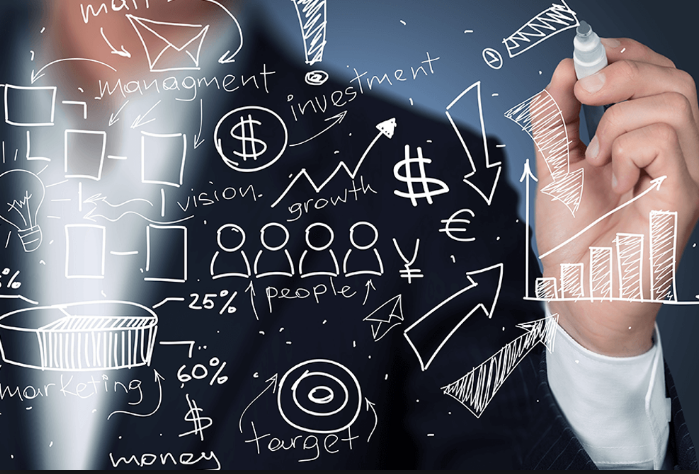 MCKINSEY’S FOUR GLOBAL FORCE
P. 9
MCKINSEY’S FOUR GLOBAL FORCE The Age of Urbanization
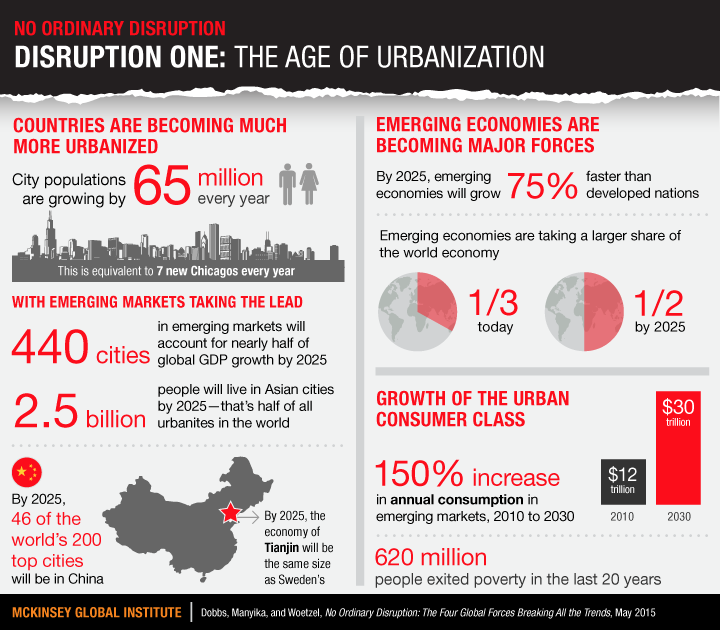 與19世紀工業革命時，城市化正以10倍的速度和300倍的規模進行中。
中國的大公司會比美國和歐洲多。
增長會以亞洲、拉丁美洲和中東等發展中地方為主。
2025前, 46個大城市會在中國。
新興經濟將佔市場的50%。
P. 10
Urban Population Versus GDP per capita
Global Urbanization
P. 11
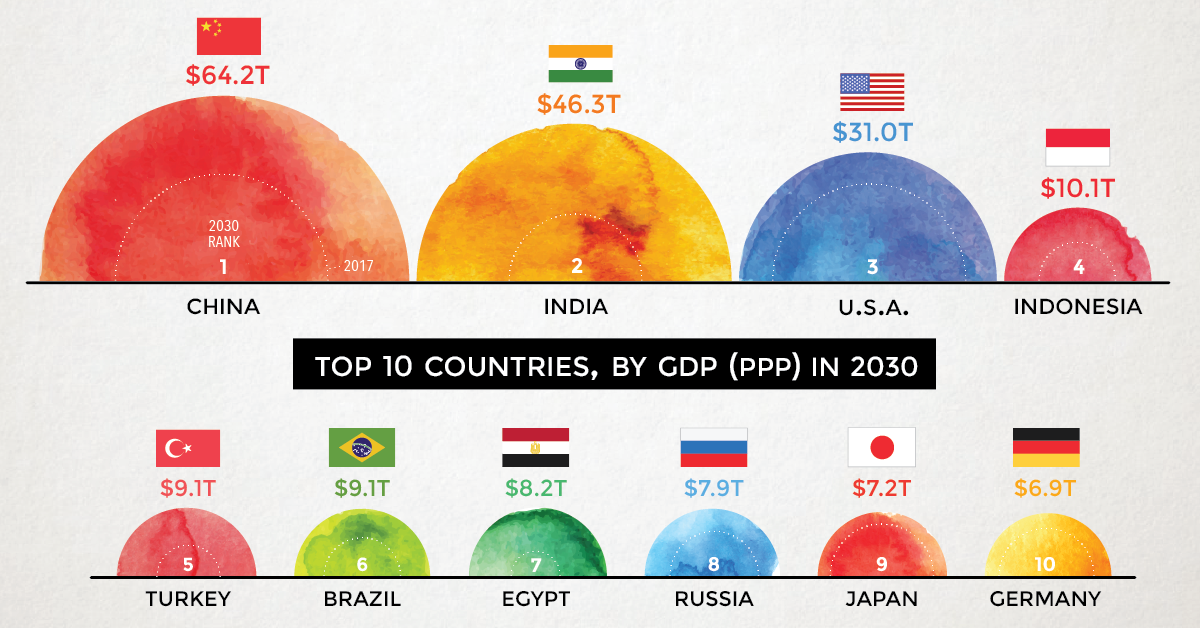 P. 12
Accelerating Technological Change
在電話發明之後花了50多年才到達美國一半的家庭。
電台用了38年時間才吸引了5000萬聽眾。
但Facebook在第一年就吸引了600萬用戶，這個數字在未來五年內增加了100倍。
中國的微信擁有3億用戶，超過了美國的整個成人人口。
技術採用和創新的步伐正在縮短公司的生命週期，迫使高管更快地做出決策和提交資源。
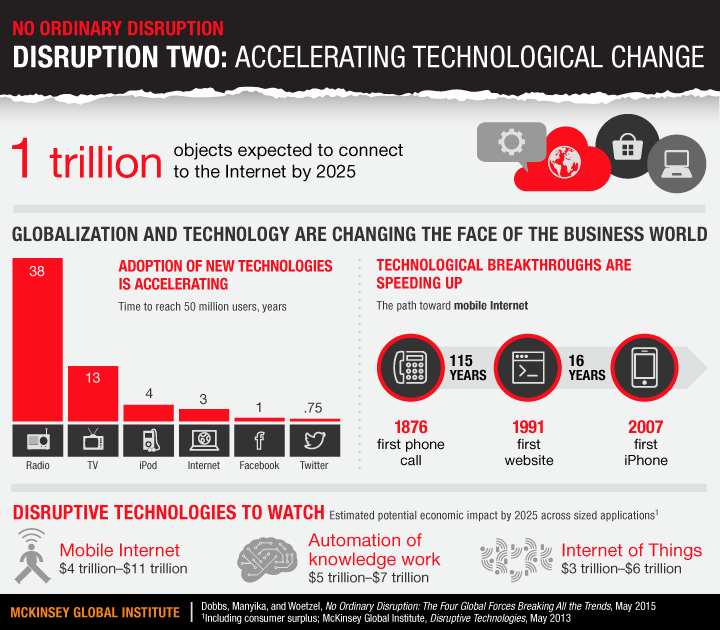 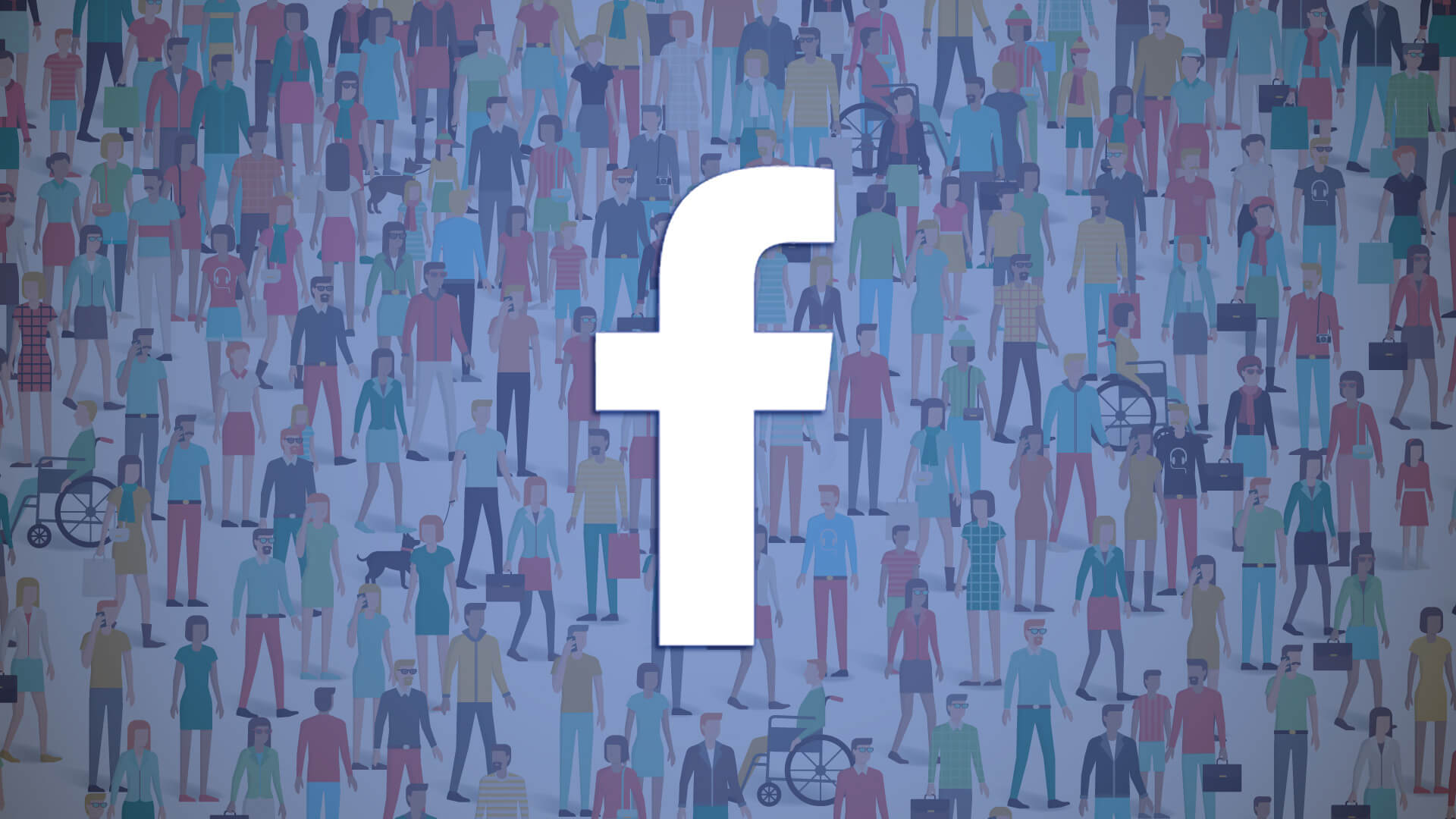 P. 13
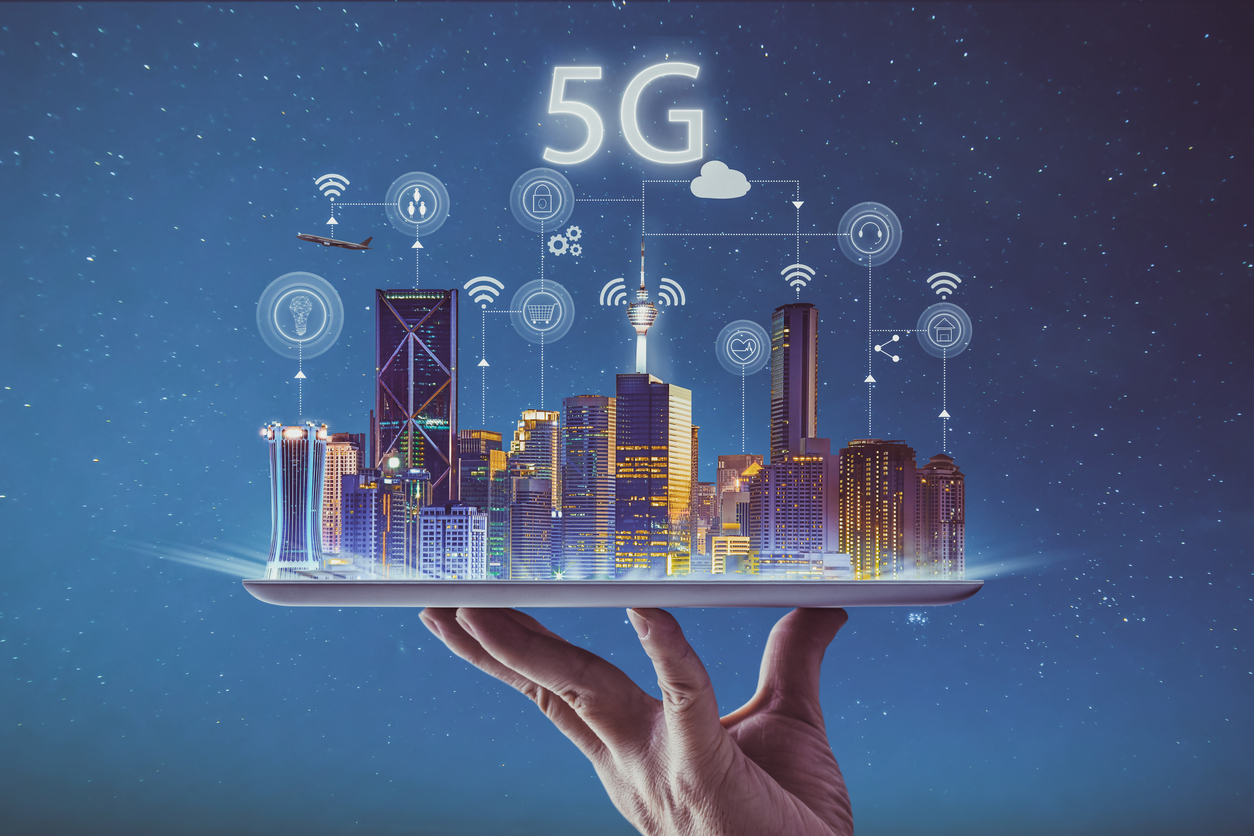 P. 14
2019年5G大戰揭幕
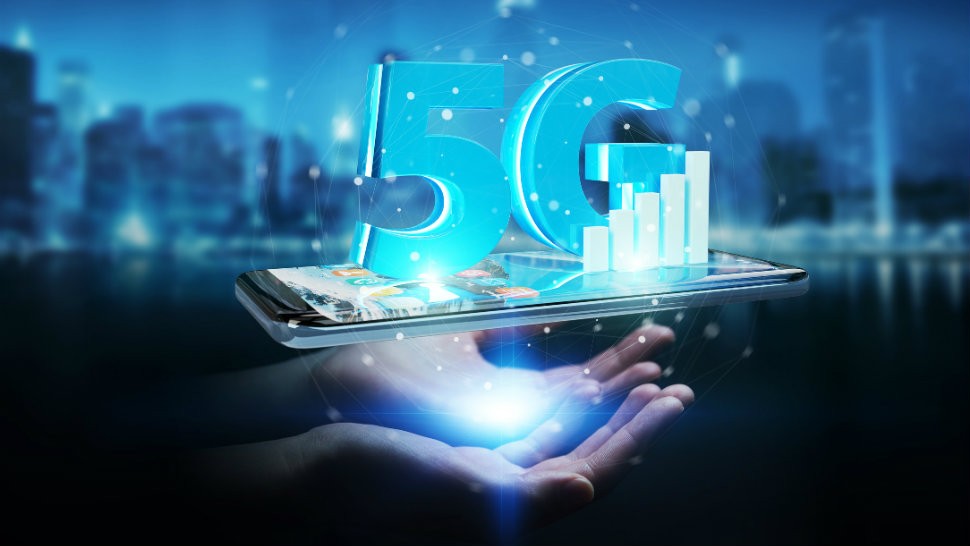 5G的6大好處
7次信息革命
6大實力範圍
P. 15
Challenges of an Aging World
人類歷史上第一次衰老可能意味著地球上的人口將在世界大部分地區達到停滯期。
但到2019年，世界上約有60％的人口生活在生育率低於替代率(2.1 Children per woman)的國家。
工作年齡人口將從2010年的5,400萬降至2060年的3,600萬。
規模較小的勞動力將對提高生產力帶來更大的推動力，從而促使我們重新思考經濟的潛力。
照顧大量老年人將對政府財政造成嚴重壓力。
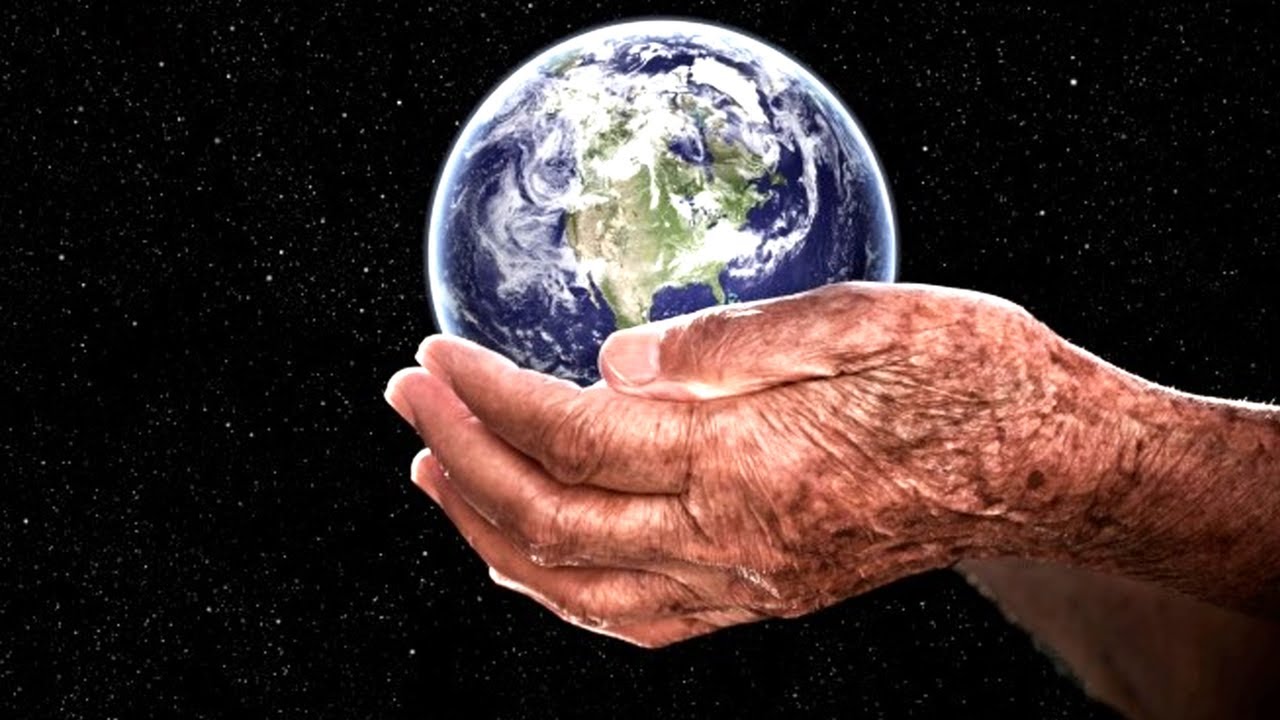 P. 16
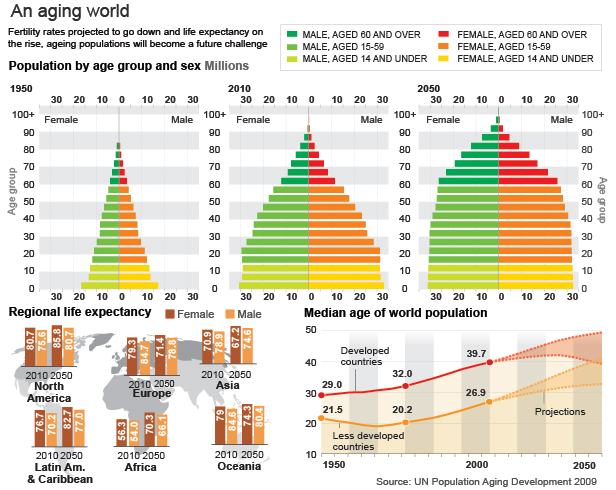 Fertility rates projected to go down and life expectancy on the rise, ageing populations will become a future challenge.
P. 17
Greater Global Connections
全球貿易體系已經擴展成一個複雜，錯綜複雜，龐大的網絡。
 亞洲正在成為世界上最大的貿易區域。過去十年間，新興市場之間的貿易流量使其在全球貿易中的份額翻了一番。
 技術創造的聯繫不斷，速度越來越快，開啟了全球化的動態的新階段，創造了無與倫比的機遇，並掀起了意想不到的波動。
全球化有利於建立良好且聯繫緊密，相對容易地開闢新市場。勞動力市場運作非常可靠。資源價格下跌。
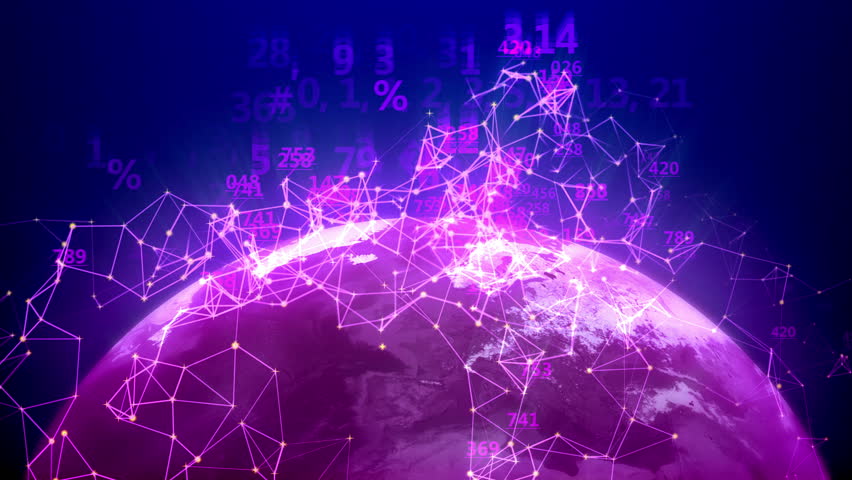 P. 18
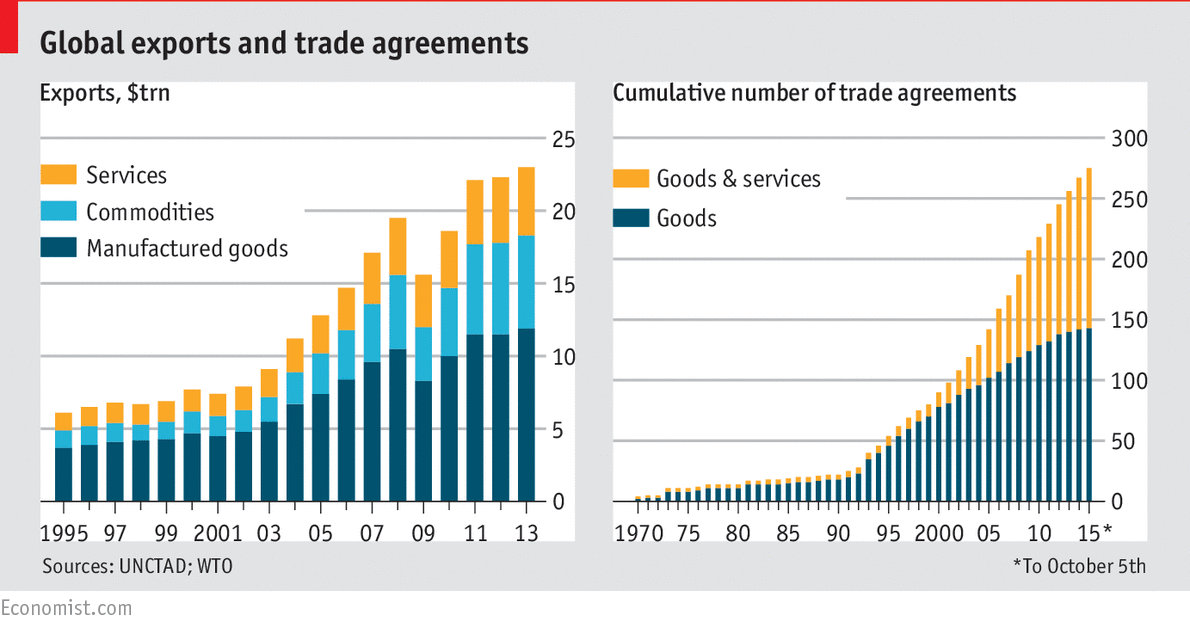 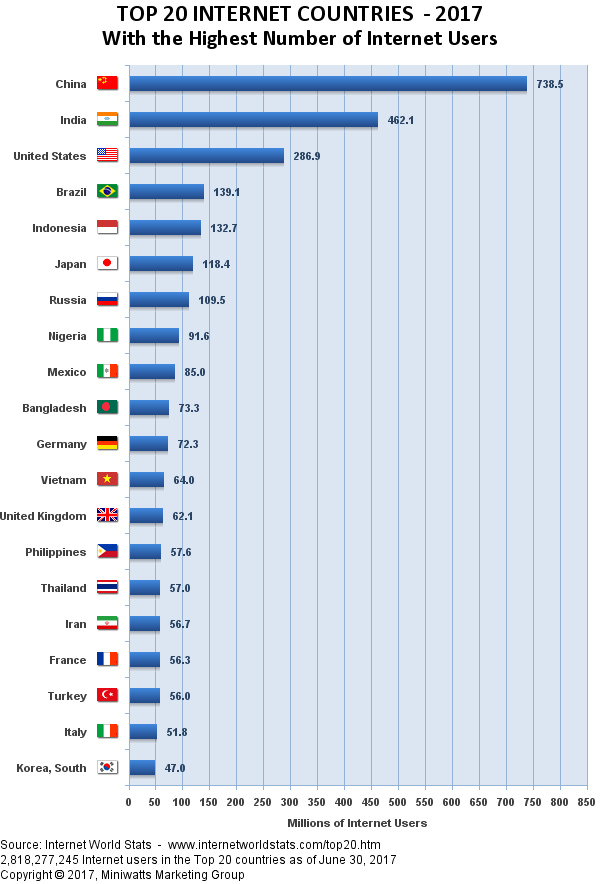 P. 19
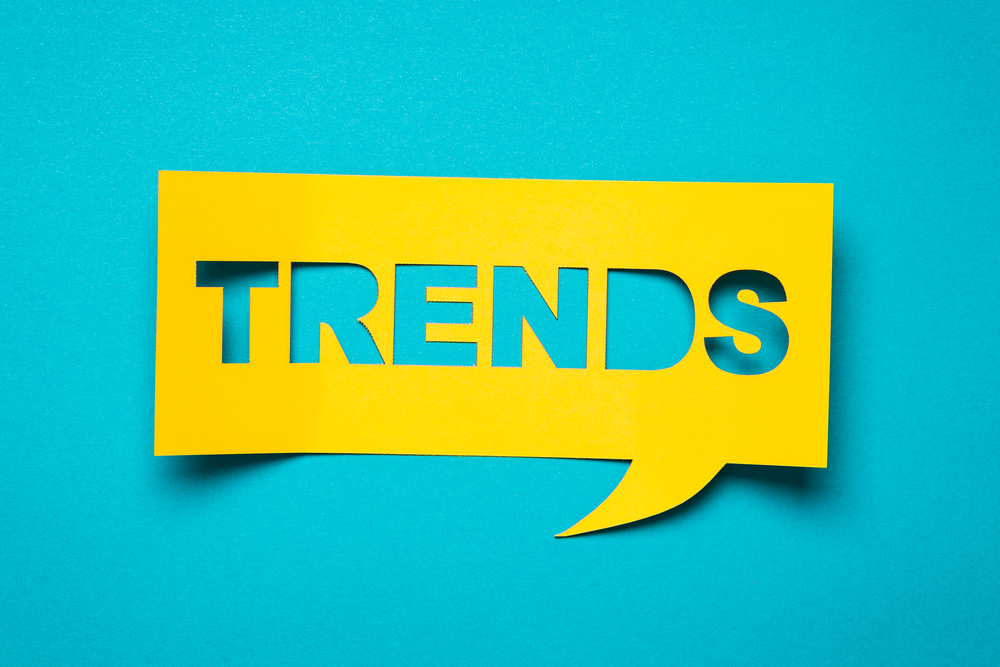 JAMES CANTONTOP TRENDS
P. 20
James Canton 的十大趨勢
Institute for Global Futures
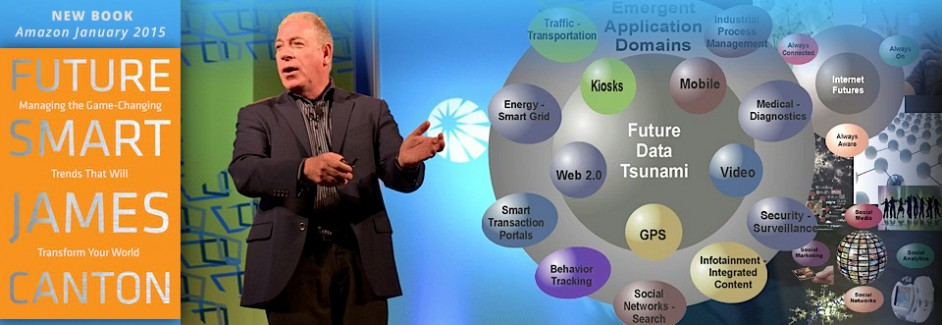 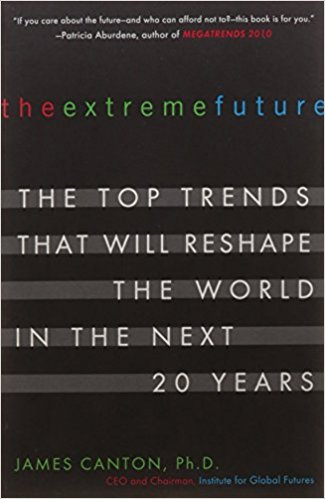 P. 21
超越未來的10大趨勢
1) 極端科學
10)氣候變化
2) 個人權利和私隱的未來
9)老人醫學
3)創新經濟
8)未來能源
4)未來人力資源
7)全球化
5)安全防衛
P. 22
James Canton. Ph.D
6)未來的中美關係
破壞未來趨勢的力量 Vs 超越未來的10大趨勢
城巿化力量
(Global Urbanization)
科技的發展速度
(Technological change)
人口老化的世界
(Ageing World)
全球化的聯系
(Global Connection)
P. 23
影響世界的十大趨勢 (1)
P. 24
影響世界的十大趨勢 (2)
P. 25
影響世界的十大趨勢 (3)
P. 26
影響世界的十大趨勢 (4)
P. 27
影響世界的十大趨勢 (5)
P. 28
影響世界的十大趨勢 (6)
P. 29
影響世界的十大趨勢 (7)
P. 30
影響世界的十大趨勢 (8)
P. 31
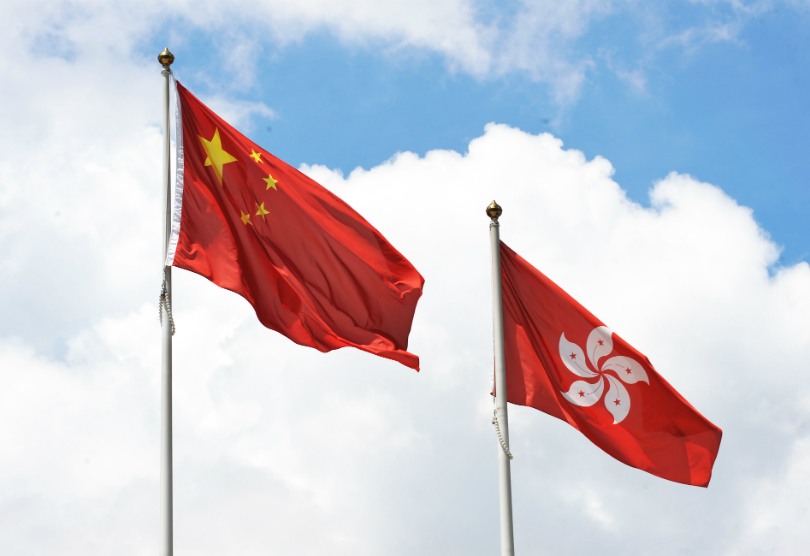 TRENDS THAT AFFECT HK & CHINA
P. 32
影響世界的十大趨勢 (9)
P. 33
Total Gold Reserves By Countries
P. 34
Market Capitalization of the World's Top Stock Exchanges (As at end December 2018)
P. 35
影響世界的十大趨勢 (10)
P. 36
大麻合法化國家
全球工業大麻市場規模
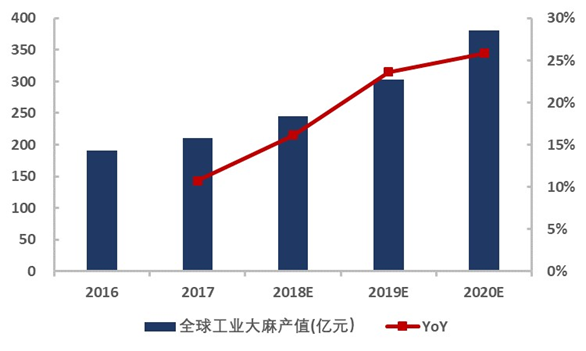 P. 37
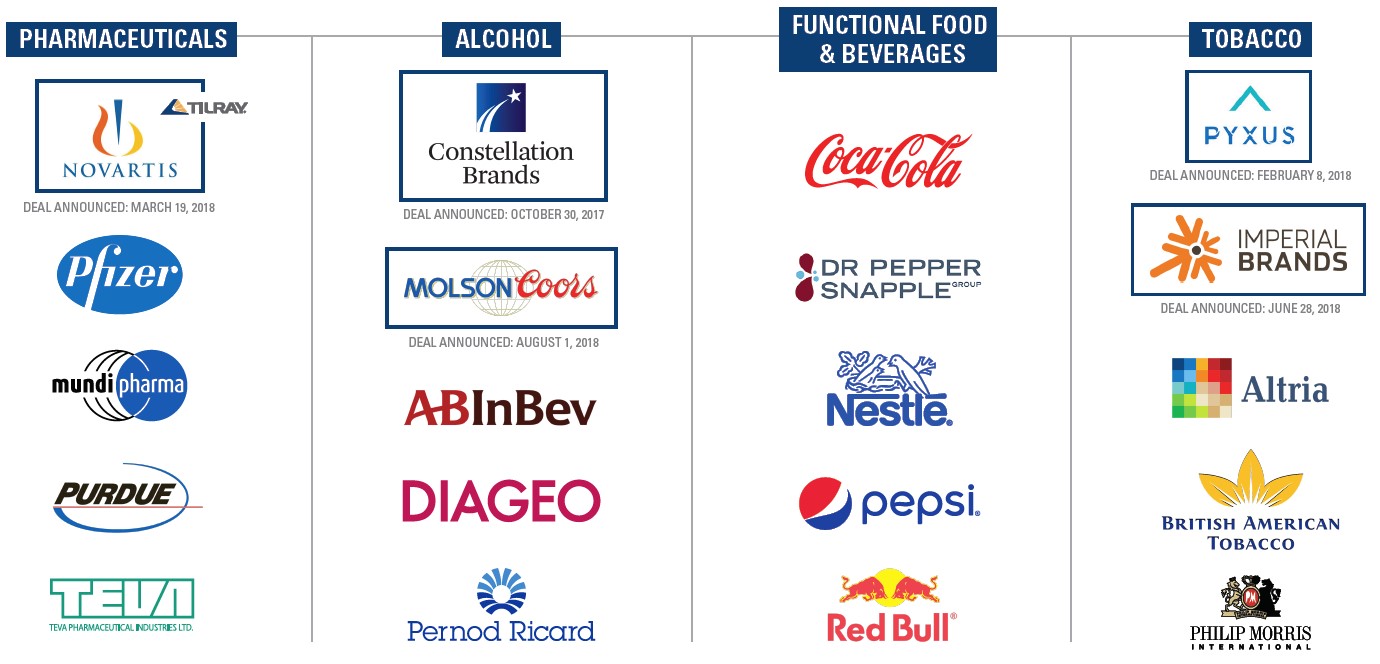 目前已經宣佈會應用工業大麻的品牌
工業大麻規模 (Canopy Growth)
T
ilray
,
资料来源：
年报
兴业证券经济与金融研究院整理
P. 38
REFERNCE
Ian goldin & chris kutarna, 2018. Age of Discovery
Jill barson gilbert, 2016. Urbanization, technology, demographics, and globalization are shaping a new reality
Bloomberg Business,  OCT.,2018. Page 42-46 大麻是新的黃金.
Mckinsey global institute, 2015. the four global forces breaking all the trends
Securities and futures commission of Hong Kong, 2018. Market Capitalisation of the World's  Stock Exchanges  . 
World gold council, 2018. countries with the largest gold reserves.
Chester Chu, DEC.,2018. 中外要聞, Page 29, 改變世界、超越未來的趨勢
James Canton, 2007. The Extreme Future: The Top Trends that will reshape the World in the next 20 years.
James Canton, 2015. Future Smart: Managing the game-changing trends that will transform your world.
Richard Dobbs & James Manyika, 2016. No Ordinary Disruption: Four Global Forces Breaking All the Trends.
李躍博,2019. 工業大麻行業深度
項立剛, 2019, 2019年5G大戰揭幕，當今世界誰的實力最強？
P. 39
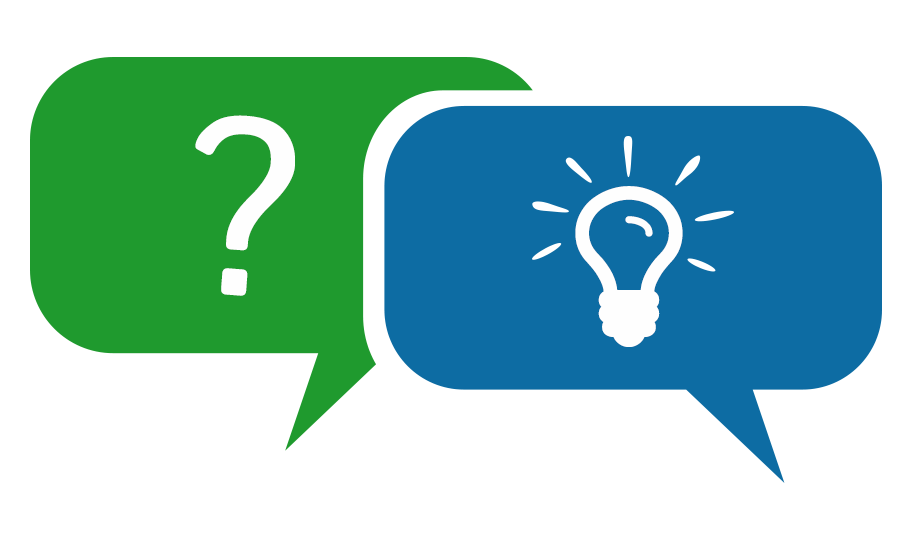 QUESTIONS & DISCUSSION
P. 40
THANK YOU !
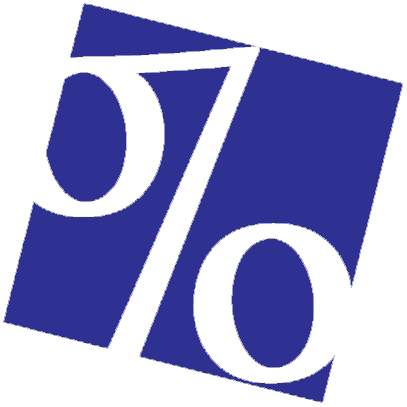 Organizer :
香港會計業總工會
Joint Organization:
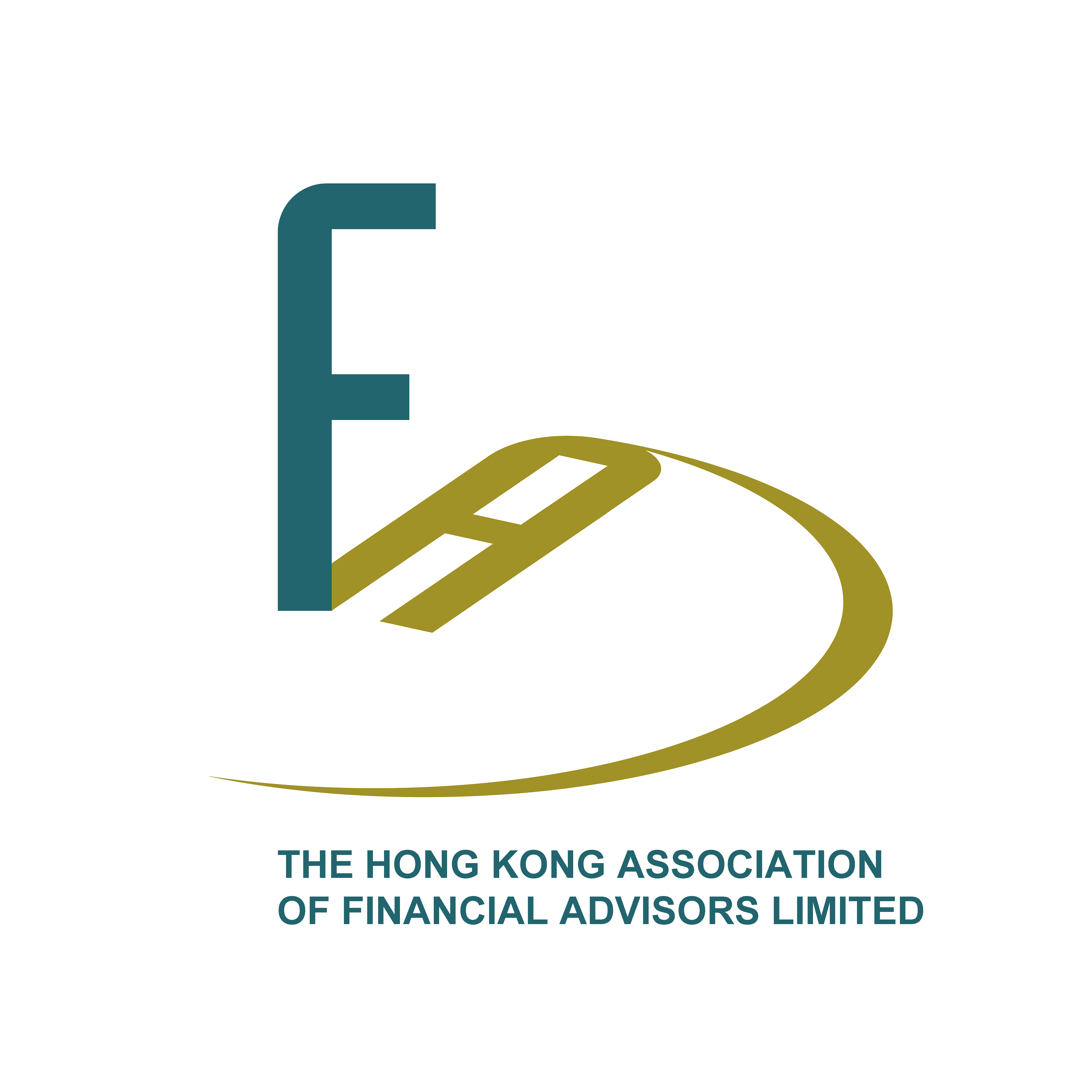 香港財務顧問協會
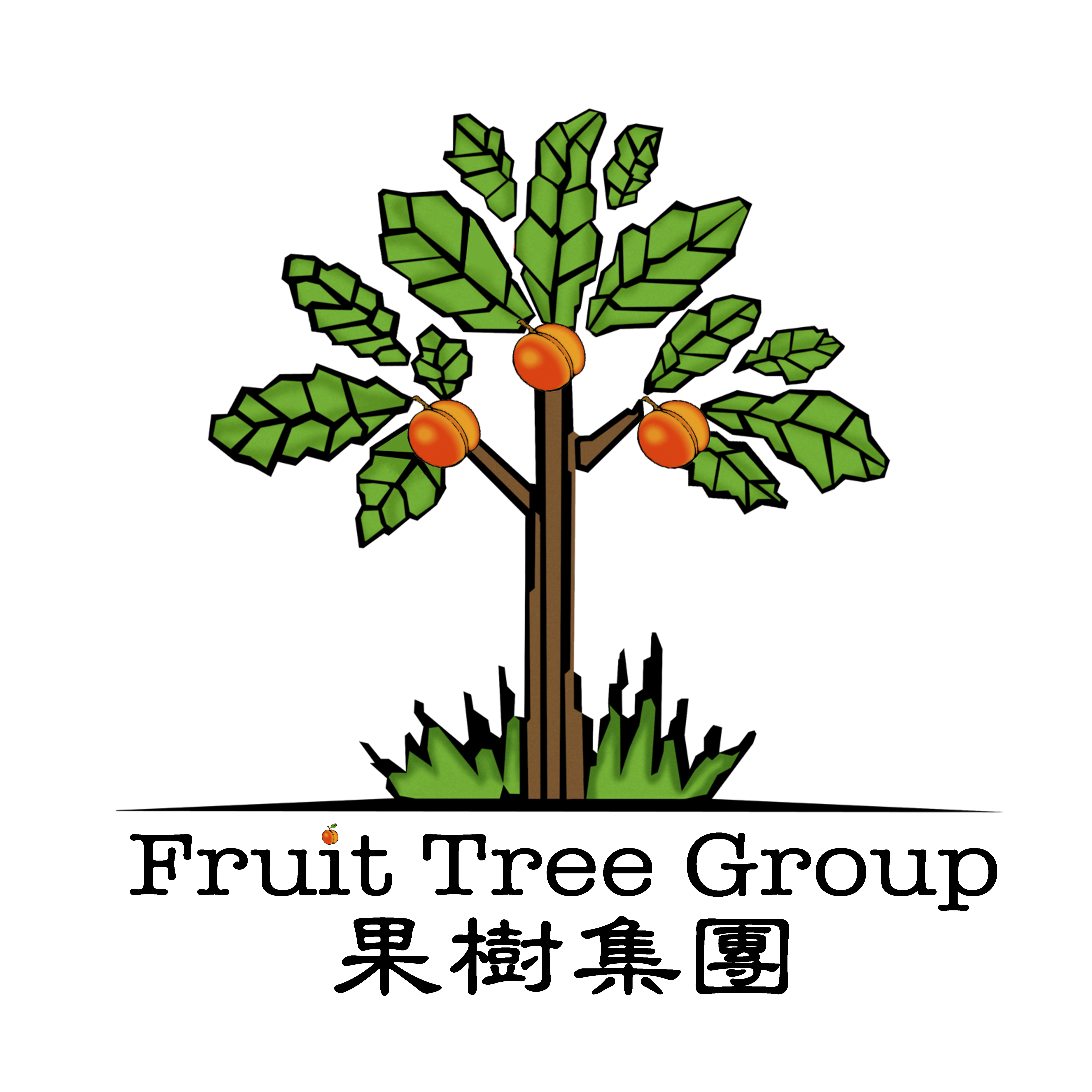 41
“All Rights Reserved”
Sponsor by :